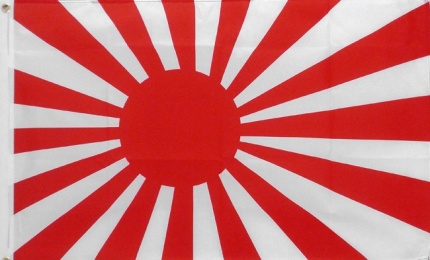 2. světová válka v Pacifiku
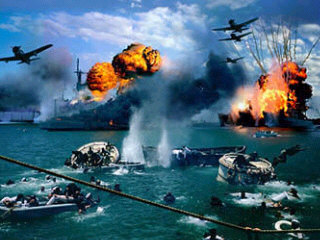 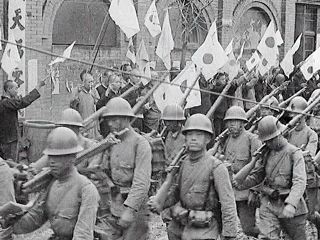 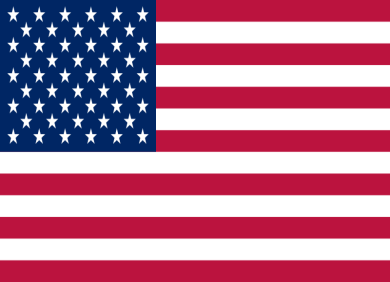 1941 - 1942
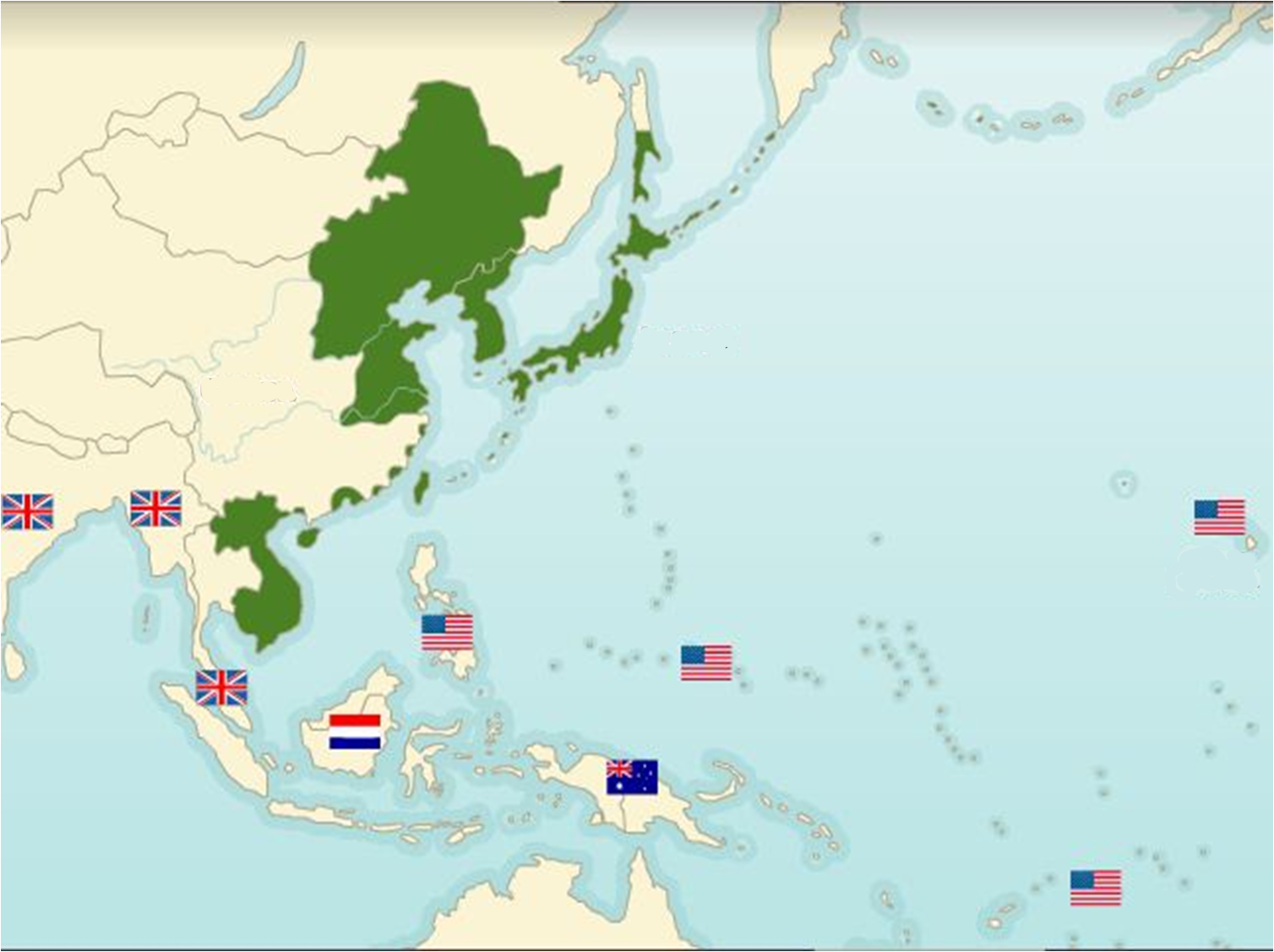 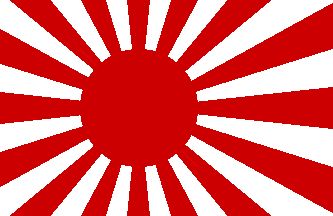 prosinec
1941
J A P O N S K O
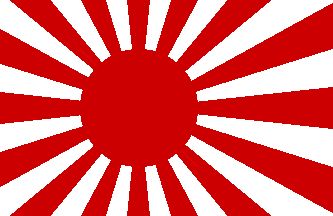 Č Í N A
T I C H Ý  O C E Á N
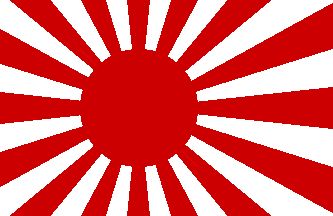 HONG KONG
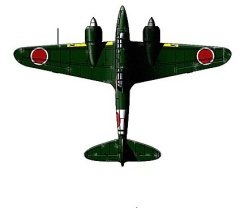 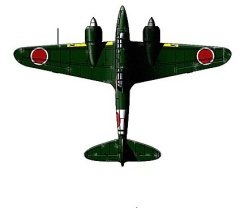 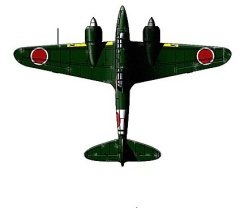 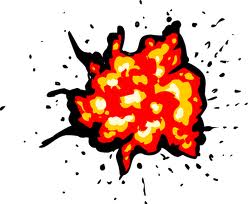 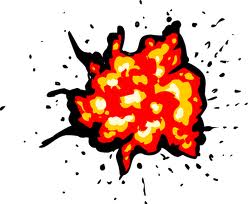 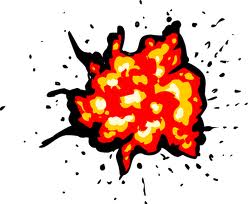 PEARL HARBOR
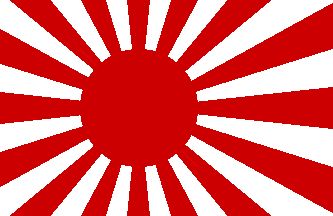 FILIPÍNY
SINGAPUR
I N D I C K Ý  O C E Á N
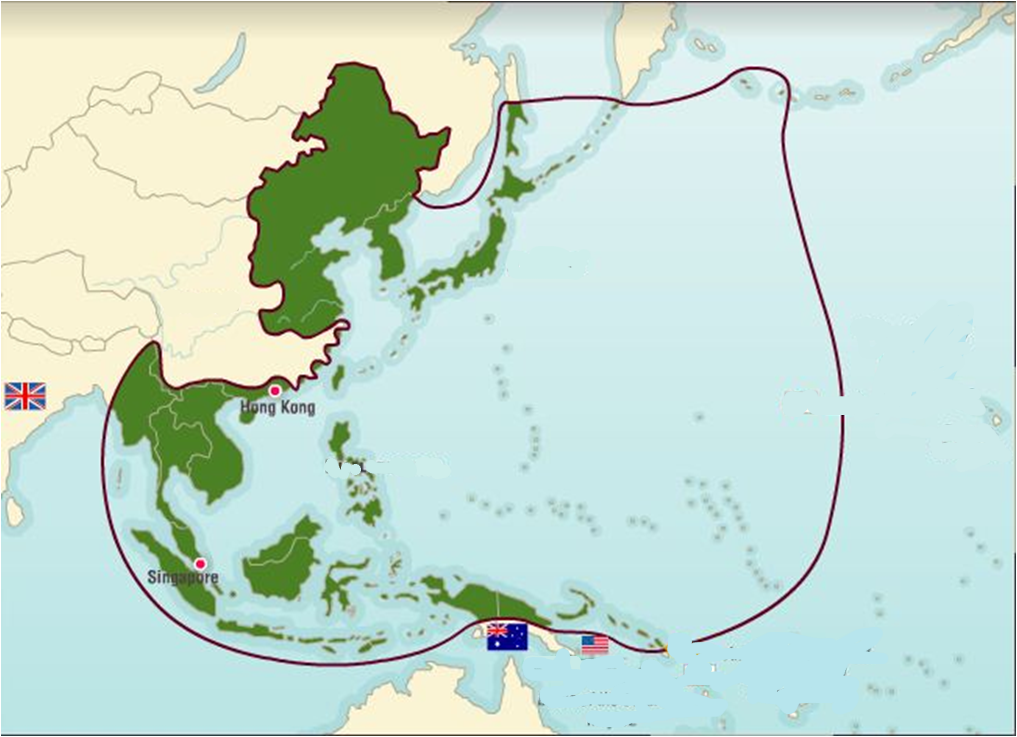 1942
J A P O N S K O
T I C H Ý  O C E Á N
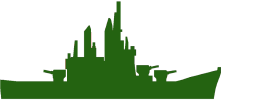 Č Í N A
Bitva 
u Midway
 06 - 1942
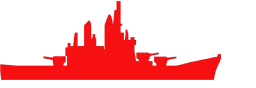 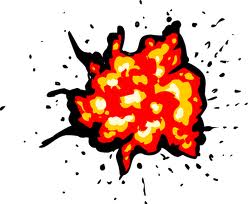 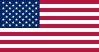 PEARL HARBOR
FILIPÍNY
Vylodění námořní pěchoty USA na ostrově Guadalcanal
07 - 1942
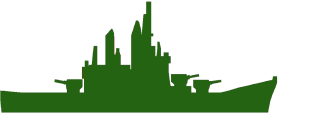 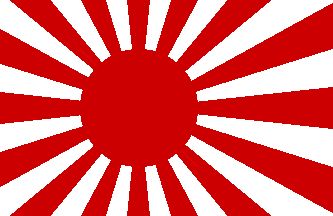 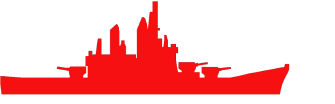 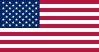 Bitva 
v Korálovém moři 05 - 1942
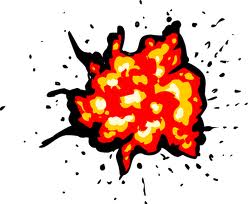 I N D I C K Ý  O C E Á N